АП
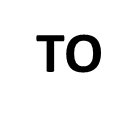 АН
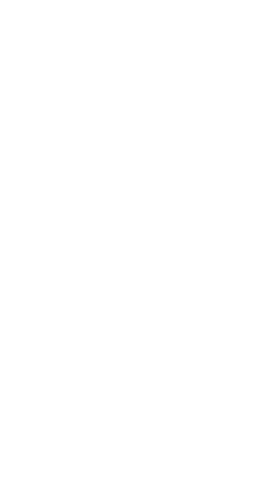 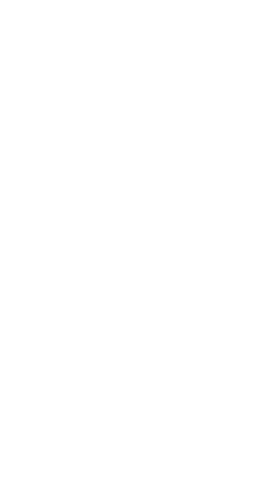 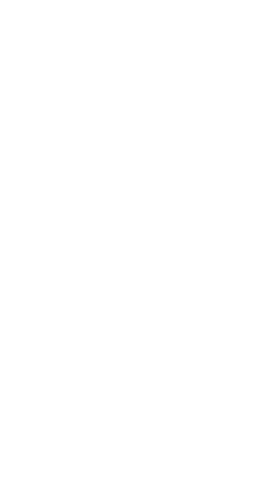 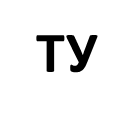 НА
ОП
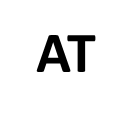 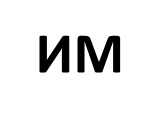 УП
АМ
НО
НУ
ИП
ОМ
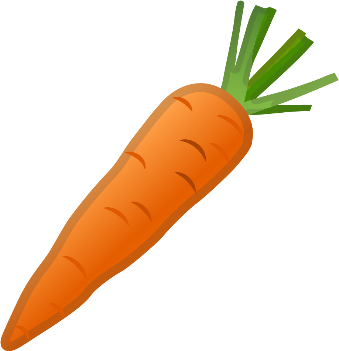 УМ
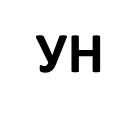 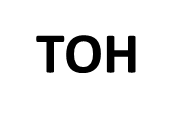 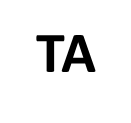 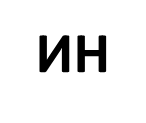 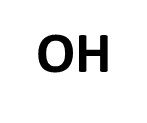 ПА
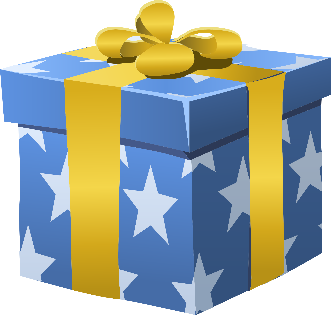 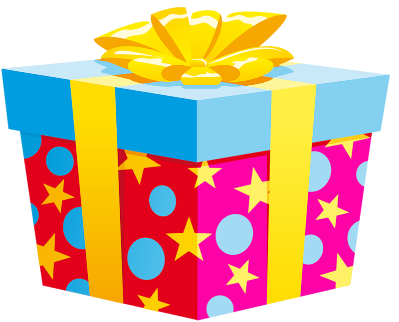 УТ
ОТ
ПУ
ПО
ИТ